УРОКИ АНГЛИЙСКОГО ЯЗЫКА
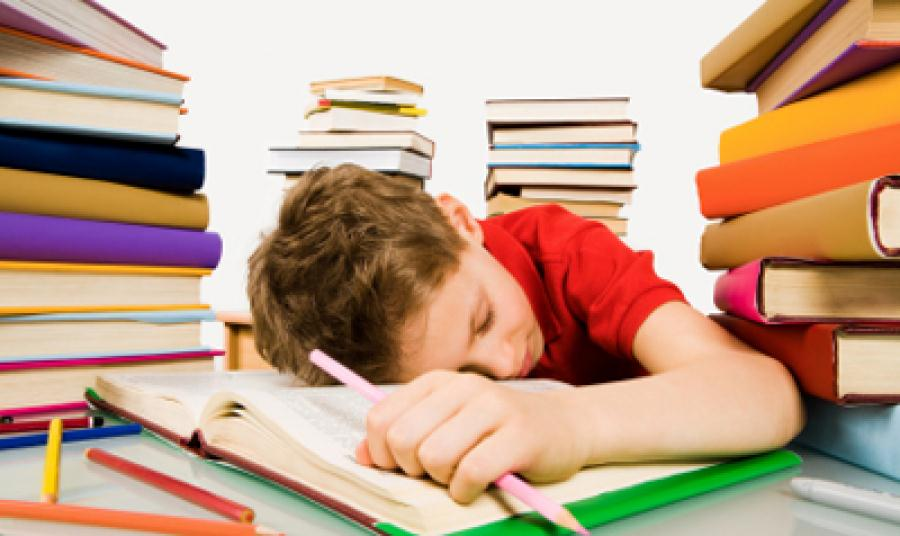 Освоение иностранного языка
Развитие индивидуальности каждого ребёнка;
Использование разнообразных приёмов и технологий;
Соответствие требованиям ФГОС;
Инновационная образовательная среда;
ИНТЕРАКТИВНЫЕ МЕТОДЫ ОБУЧЕНИЯ.
Тема выступления:«Интерактивные методы обучения на уроках английского языка»
Сравнениетрадиционного и интерактивного уроков
Интерактивные методы
Алгоритм интерактивного урока:ВВЕДЕНИЕ В ЗАНЯТИЕ –ОСНОВНАЯ ИНТЕРАКТИВНАЯ ЧАСТЬ- ОБРАТНАЯ СВЯЗЬ
«Tell me and I forget.Teach me and I remember.Involve me and I learn.»«Скажи мне и я забуду,Научи меня и я запомню.Вовлеки меня и я пойму.»Benjamin Franklin
Введение в занятие
SUKSES		SUCCESS		 نجاح				ПОСПЕХ
            УСПЕХ
						FORTSCHRITT					УСПІХ 					ÚSPĚCH
							SUKCESO
Как добиться успеха в профессии?
Сравните методы
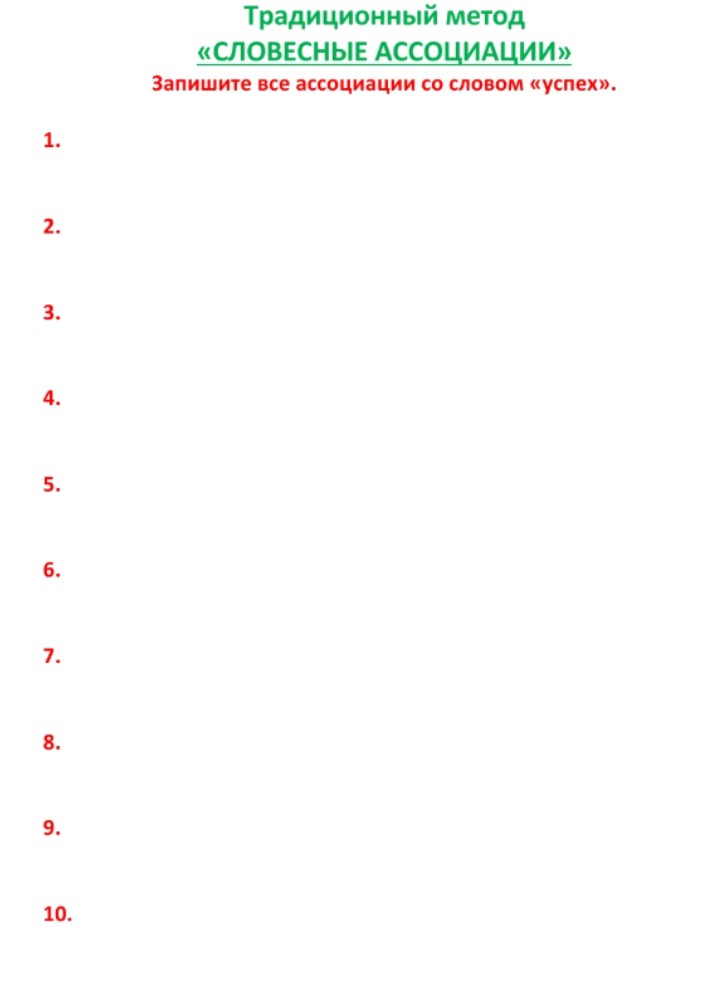 Интерактивный  метод(кластер)
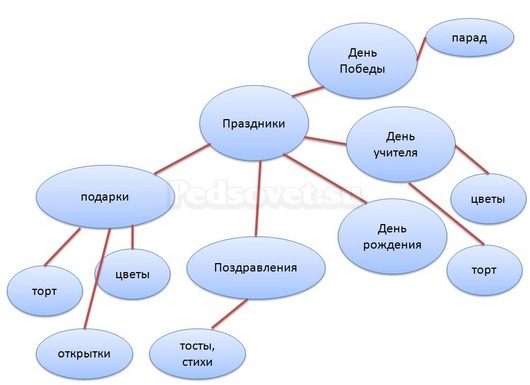 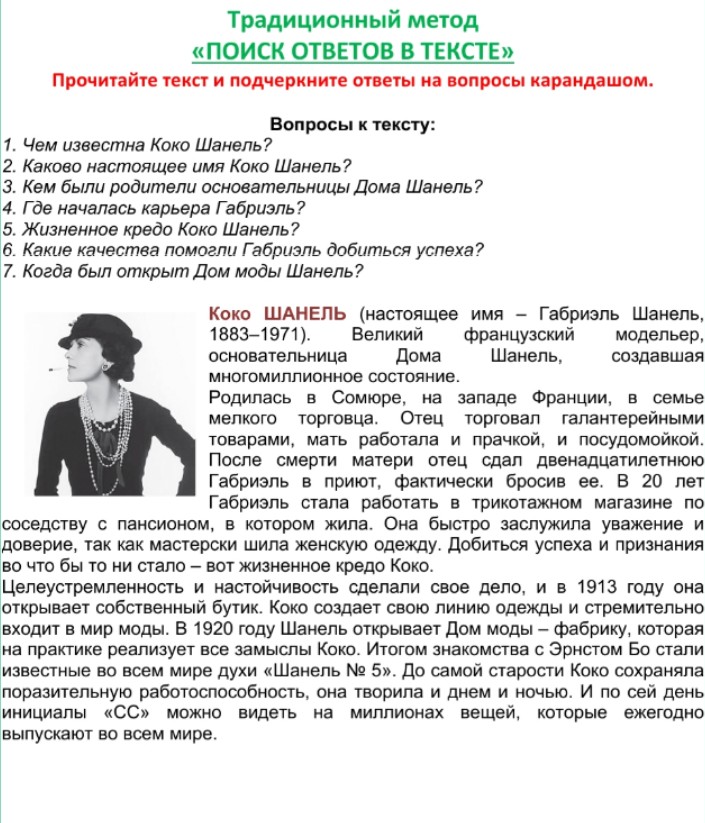 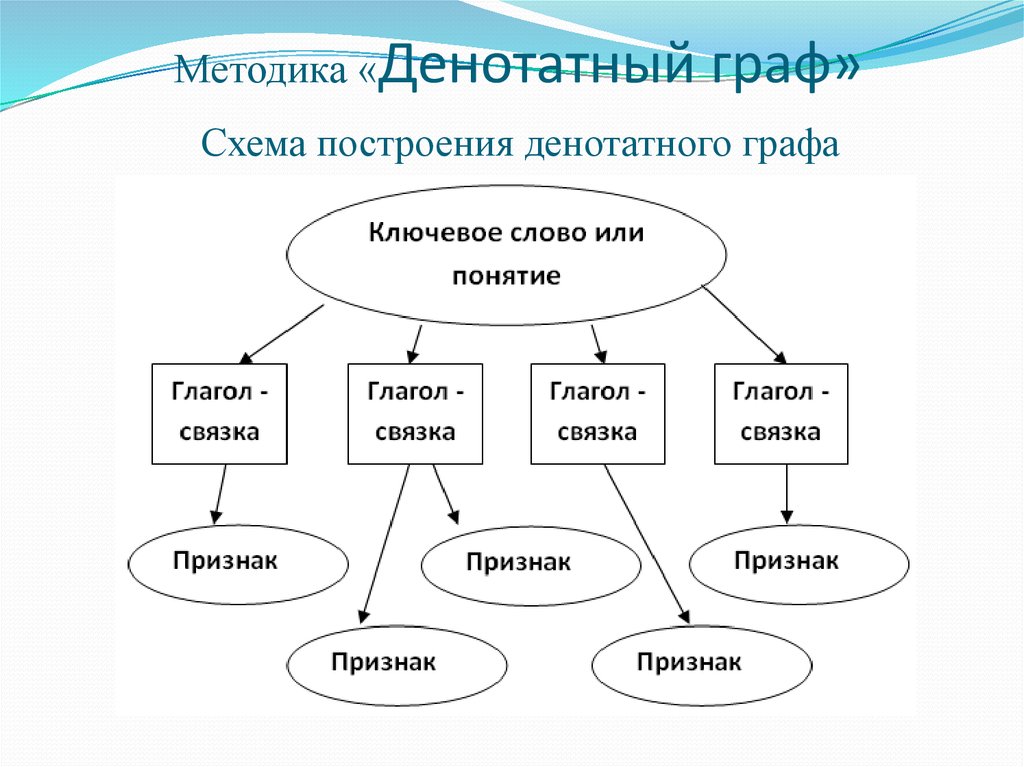 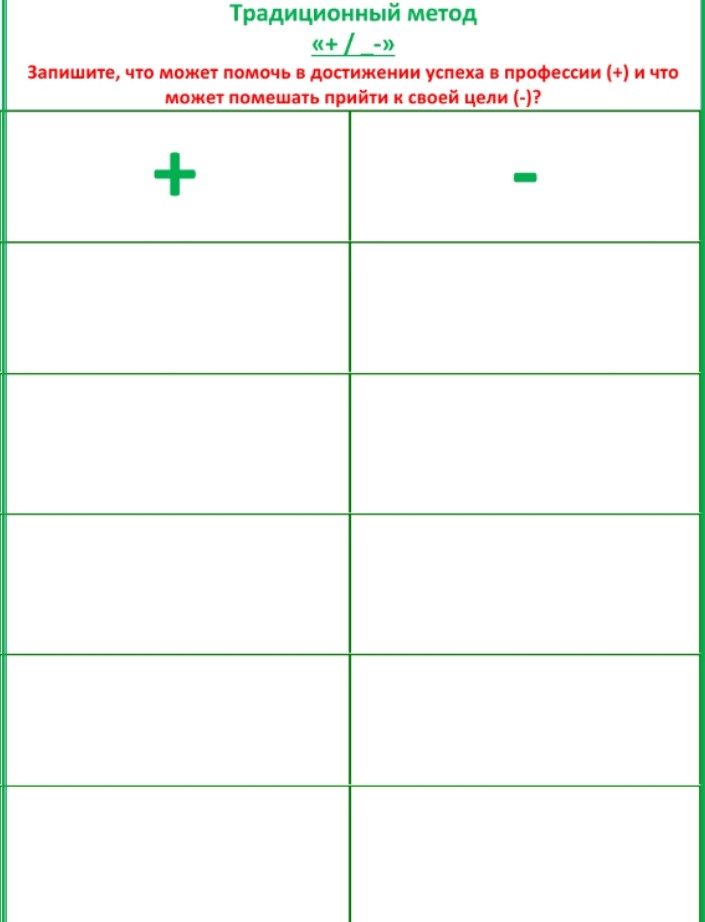 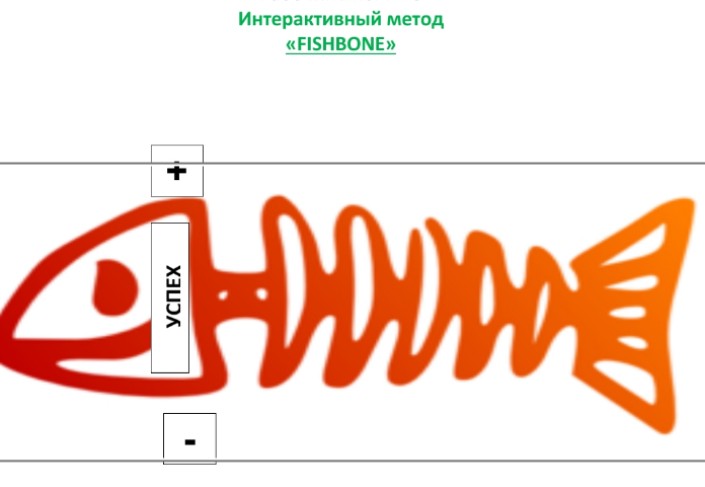 Live with intention!